Комплекс мероприятий по внедрению ВФСК «ГТО»«К сдаче норм ГТО - готовы!»                                                    учитель физической культуры                                                               Дудина ольга Леонидовна
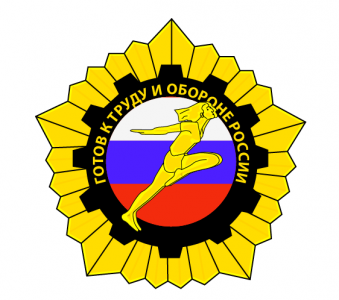 Цель мероприятий:
-популяризация ВФСК «ГТО»; 
-формирование разносторонней физически развитой личности, способной активно использовать ценности физической культуры для укрепления и сохранения здоровья, организации активного отдыха.
Задачи:
-проведение мероприятий по внедрению и продвижению ВФСК «ГТО» в школе;
-увеличение количества детей, систематически занимающихся физической культурой и спортом;
-пропаганда физической культуры и спорта как основного средства укрепления здоровья     и физического развития детей;
-проведение спортивных праздников, соревнований, творческих конкурсов, направленных на формирование и  пропаганду ЗОЖ.
Оформление школьного информационного стенда ВФСК «ГТО»
ПЛАН мероприятий 
по экспериментальной апробации 
Всероссийского физкультурно-спортивного комплекса 
«Готов к труду и обороне»
 в МОУ «СОШ р.п. Озинки» 
 2014-2015 учебный год
Организационная деятельность
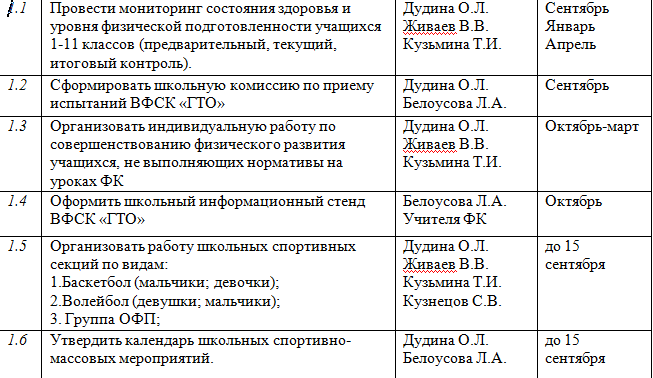 Мероприятия по организации ВФСК «ГТО»
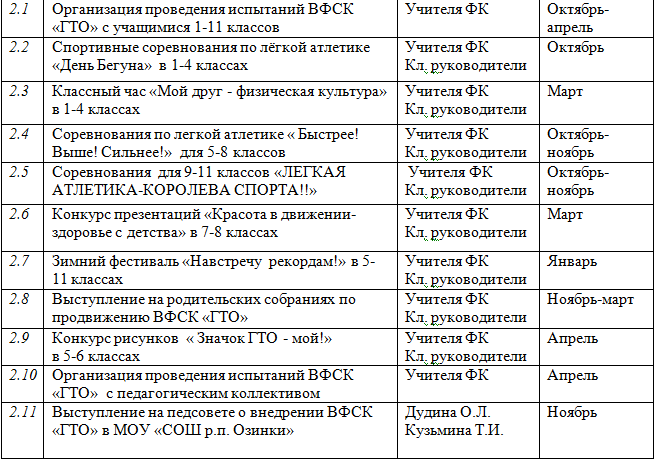 Заключительный этап
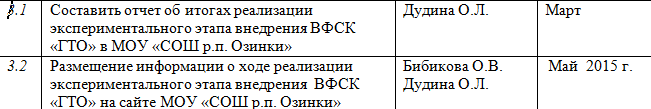 Спортивный праздник для всей семьи«К сдаче норм ГТО – готовы!»
Цель: привлечение детей и родителей к занятиям физической культурой и спортом
Осенний фестиваль ВФСК «ГТО»«Лёгкая атлетика-королева спорта»
9 – 11 классы
«Быстрее! Выше! Сильнее!»
5-8 классы
1-4 класс«День БЕГУНА»
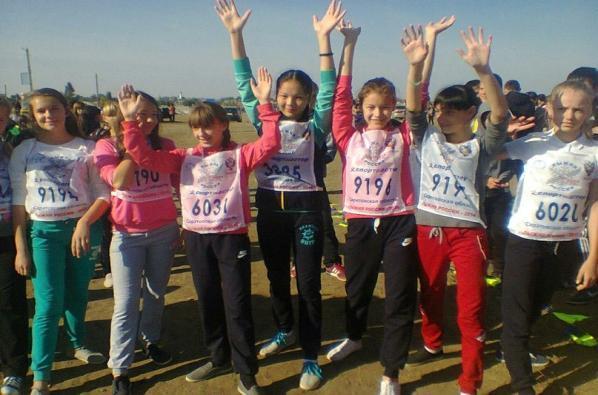 Участие в районном туристическом слёте работников образования
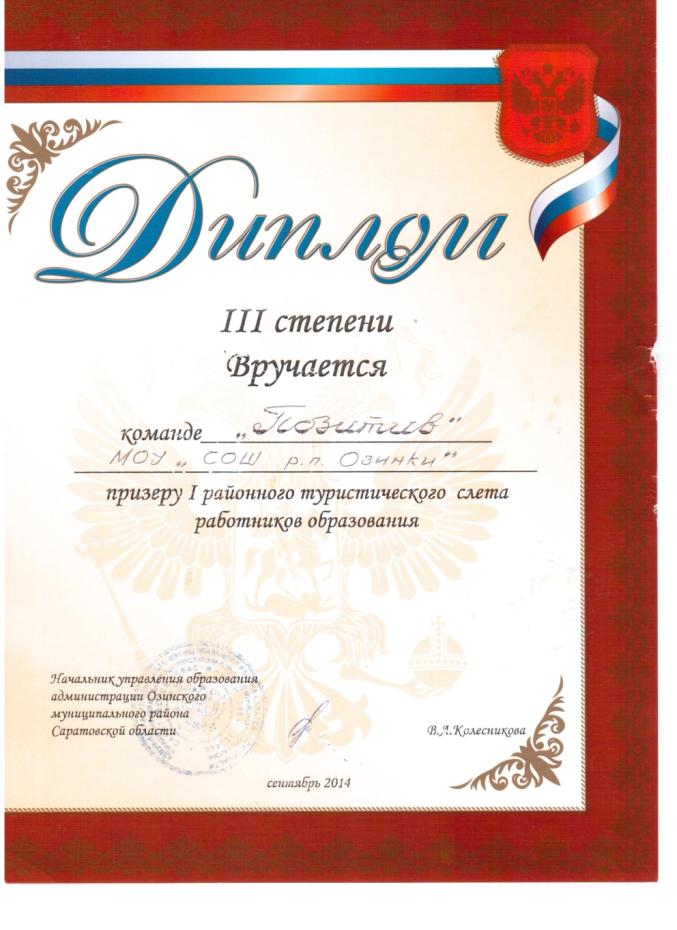 Участие в осеннем фестивале ВФСК «ГТО» для работников образования
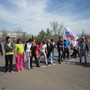 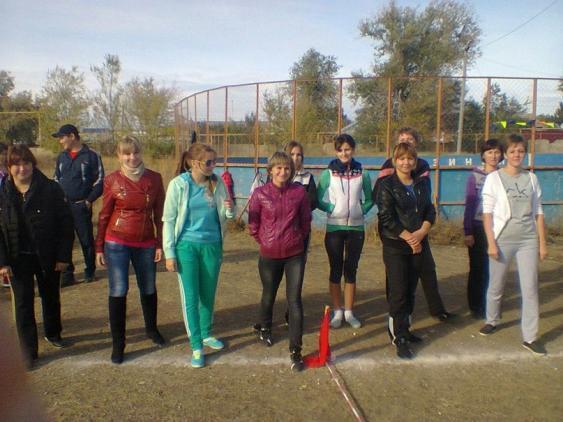 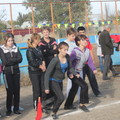 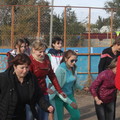 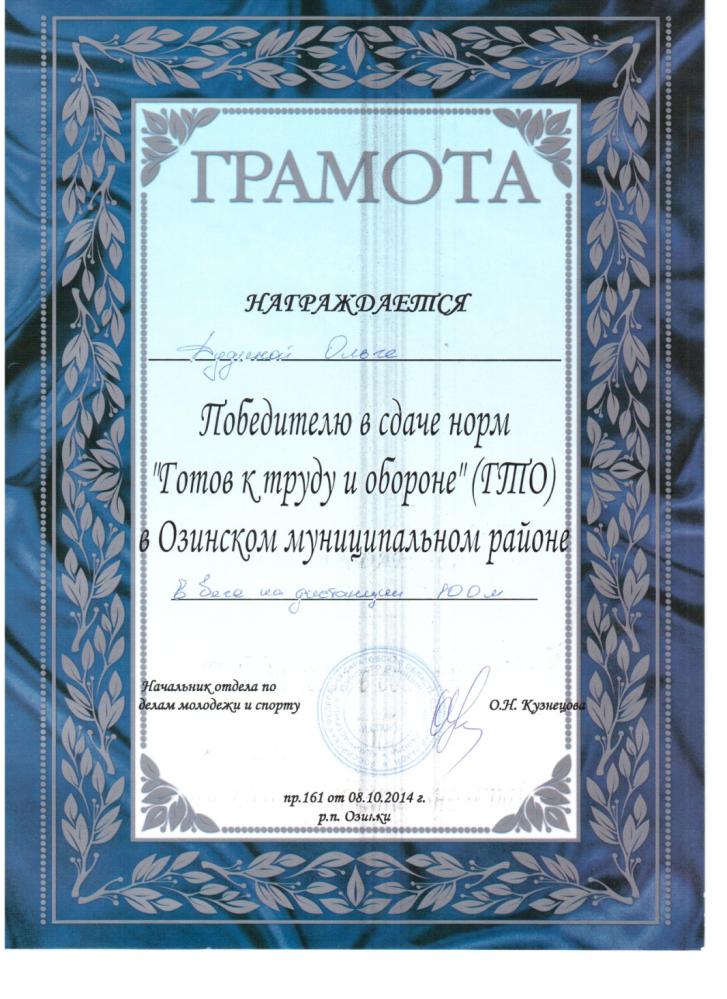 Зимний фестиваль«Навстречу рекордам!»
Цель спортивно-массовых мероприятий:
формирование у детей осознанных потребностей в систематических занятиях физической культурой и спортом, физическом самосовершенствовании и ведении здорового образа жизни
Задачи:
-популяризация зимних видов спорта;
-подготовка к сдаче норм ВФСК «ГТО».
Турнир по хоккею
Первенство по лыжным гонкам
Спортивный праздник на льду       «Мы со спортом дружим!»цель: пропаганда физической культуры и спорта как основного средства укрепления здоровья  и   физического развития детей.
Неразлучные друзья-взрослые и дети!
Мама, папа, я - спортивная семья! Крепкое здоровье - крепкая страна!
Подвижные переменыЦель: привлечение детей к занятиям физической культурой и спортом; достижение положительного эмоционального настроя.
Подвижные игры: «удочка»; «хвост дракона»; «пустое место»; «третий - лишний»; «передача мяча в колонне»; «шишки, желуди, орехи» и др.
Конкурс стенгазет
задачи: создание условий для развития творческой деятельности учащихся; пропаганда физической культуры и спорта; актуализация интереса учащихся и родителей к здоровому образу жизни.
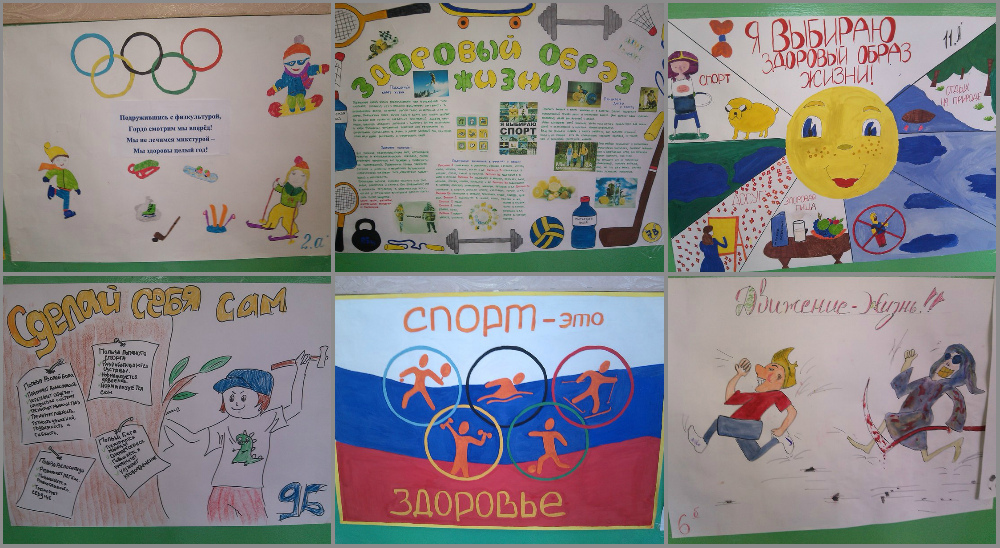 темы:  «Здоровый образ жизни»                             «Сделай себя сам»
«Физические упражнения могут заменить множество лекарств, но ни одно лекарство в мире не может заменить физические упражнения».